Fogtisztítás új utakon – az ultrahang felhasználása a szájhigiéniában
A projekt
A jó fogkefe és a fogselyem megfelelő használata általában elegendő. 
Szükség van azonban egy olyan nagyon ügyes személyre, aki tökéletesen és megfelelő ideig használja ezeket az eszközöket

A dentalis plakk okozta megbetegedések – a caries és a parodontopátiák – népbetegségként mutatnak rá arra, hogy az imént említett feltételek szinte sehol sem adottak.
Okai elsősorban a fogak bonyolult formájában és a fogtisztító eszközök kicsi hatékony felületében keresendőek.

A Dental Innovation Kft, illetve a jogutódja fejlesztése a GINOP-2.1.7-15-2016-00070 azonosítószámú pályázat támogatásával működőképes prototípust fejlesztett ki. 

Dr. Dombi Csaba szakmai vezetésével elkészült fogtisztító berendezés ultrahang rezgés hatására folyékonnyá alakítja az abrazív szemcséket tartalmazó gélt, és a teljes fogsorfelszínt egyszerre bebeborítva rövid idejű rezgéssel lemozdítják a lepedéket.

A rezgés frekvencia és amplitúdó tartományát a kívánt cél érdekében állítottuk be és az esetleg diszkomfort elkerülése érdekében kettősfalú, a lágyrészekkel szilikongumi peremmel csatlakozó sínt alkalmaztunk
A prototípus
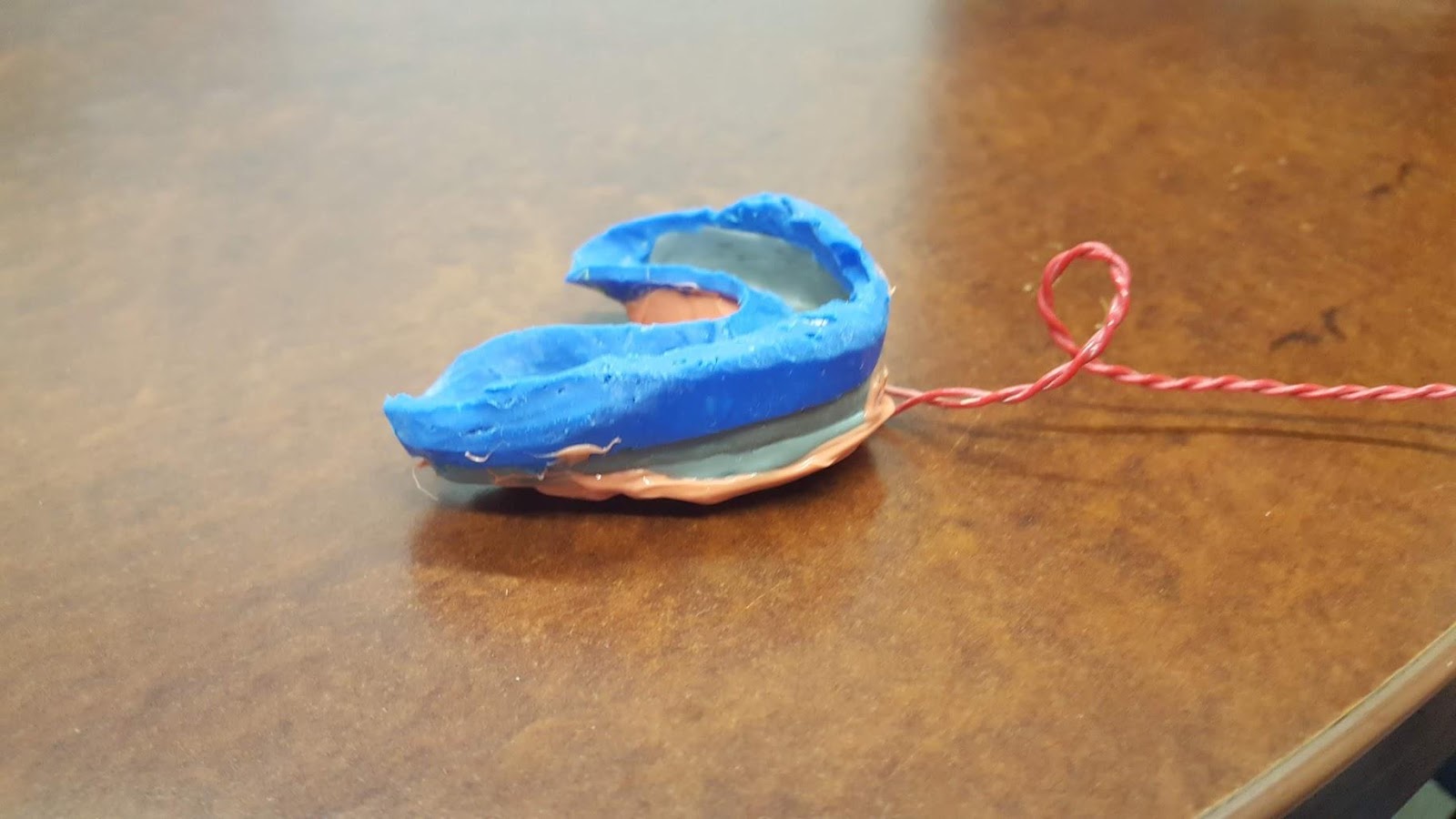 Eredmények és a jövő
A pályázat során kémiai fejlesztéseket végeztünk a BME bevonásával a gél összetevőinek optimális kikísérletezésére.
Fogtechnikai és informatikai fejlesztést végeztünk.

Preklinikai és klinikai kísérletekkel bizonyítottuk, hogy az eszköz kb 15 másodperc alatt hatékonyan távolítja el a dentális plakkot.

A pályázat lezárulta után kockázati tőke bevonást terveztünk a sorozatgyártásra alkalmas termék kifejlesztéséhez.
KÖSZÖNÖM A FIGYELMET!